Сюжетно-ролевые игры в жизни младшего школьника
Сюжетно-ролевая игра по правилам дорожного движения
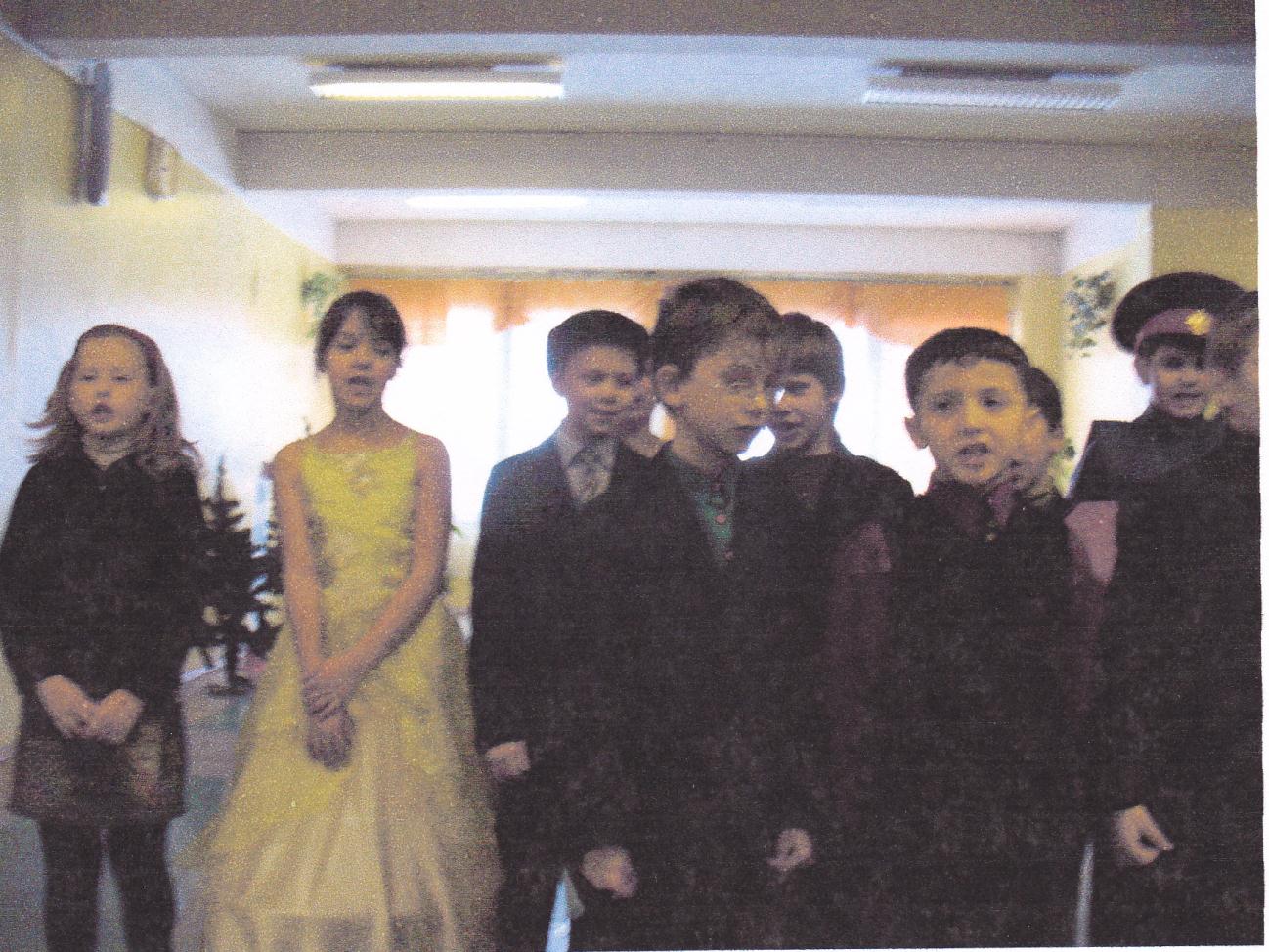 Сюжетно-ролевая игра в поликлинику
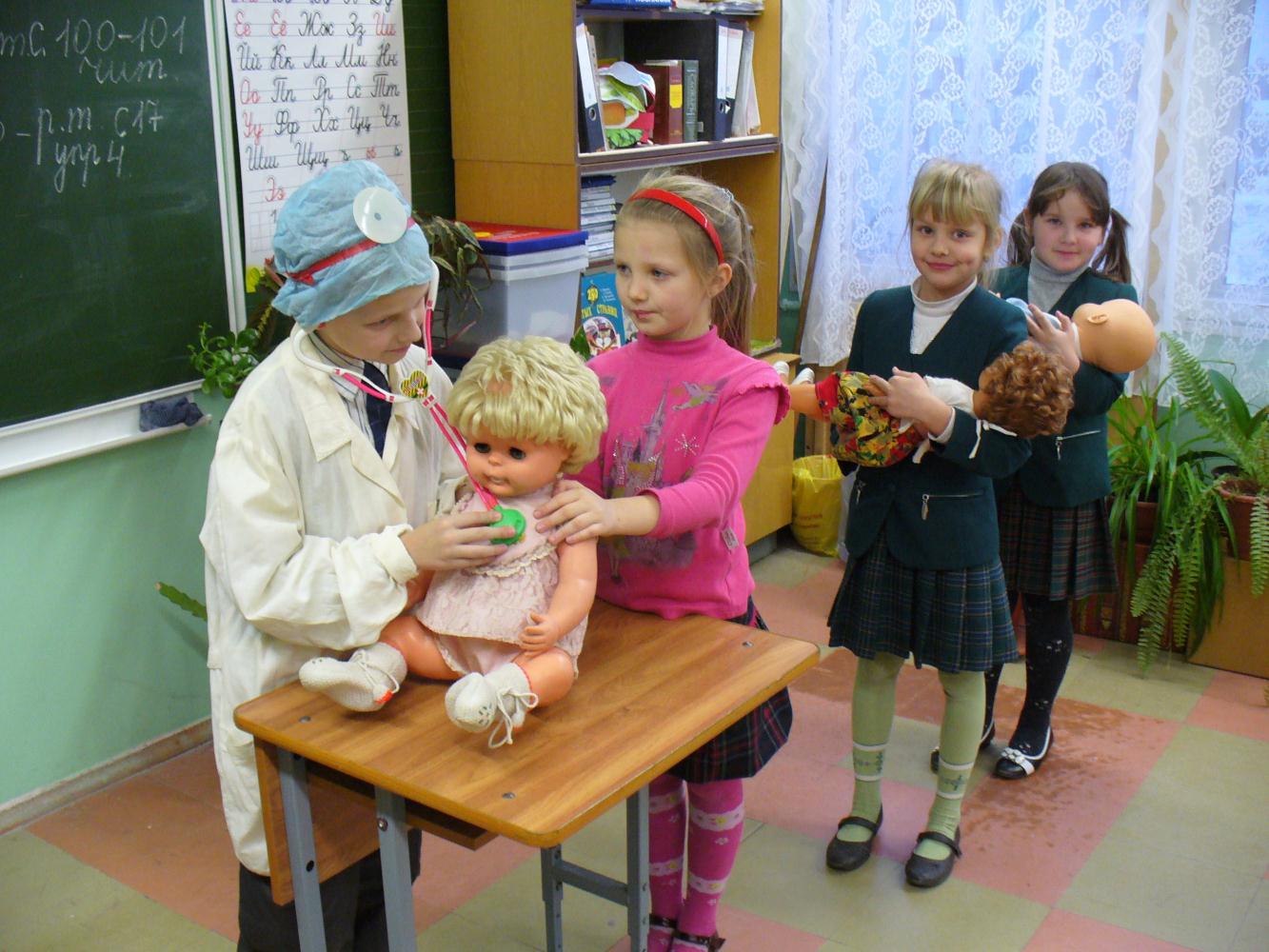 Сюжетно-ролевая игра в повара
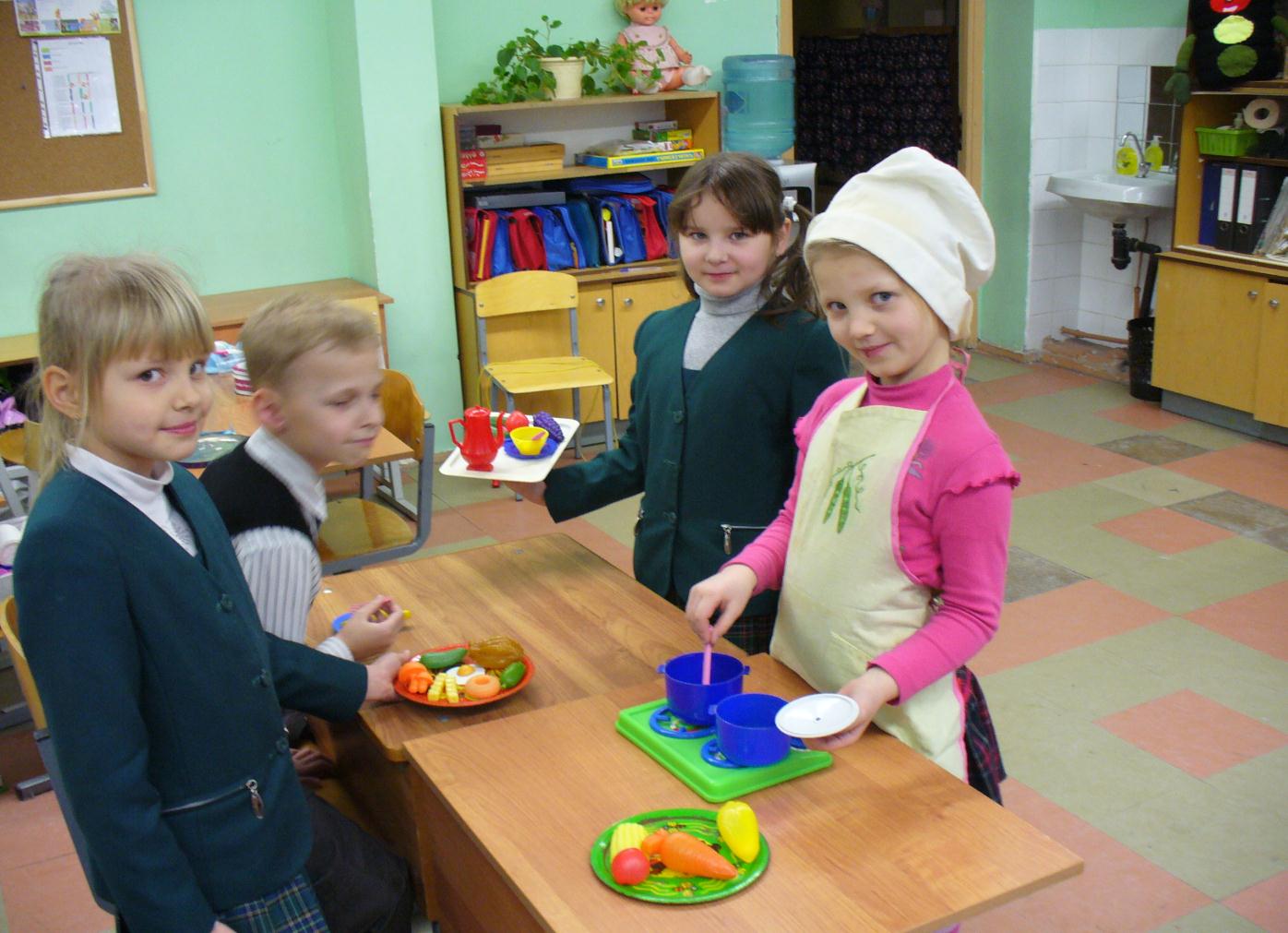 Сюжетно-ролевая игра в кукольный театр
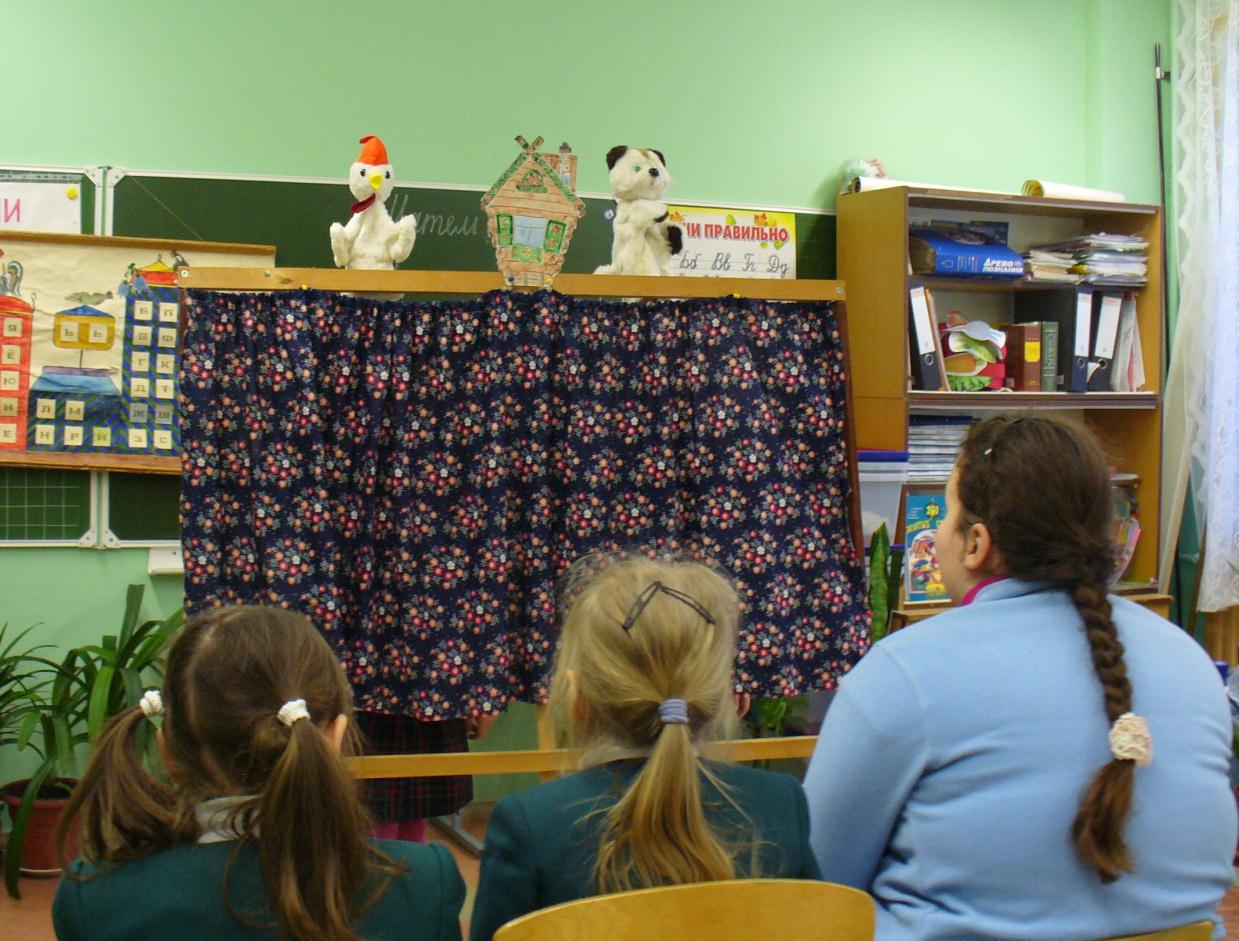